Overview of Safety Considerations for Next-Generation Androgen Receptor Inhibitors for nmCRPC: The Role of the NurseJennifer Sutton, RN, BS, CCRCDirector of Nursing and AdministrationCarolina Urologic Research Center (CURC), Myrtle Beach, SC, USAMARCH 2021
2
nmCRPC, non-metastatic castration-resistant prostate cancer
Disclaimer and disclosures
Please note: The views expressed within this presentation are the personal opinions of the author. They do not necessarily represent the views of the author’s institute or the rest of the GU Nurses CONNECT group.
This content is supported by an independent educational grant from Bayer.

Disclosures: Jennifer Sutton has received financial support/sponsorship for research support, consultation, or speaker fees from the following companies:
Bayer, Ferring Pharmaceuticals
3
nmCRPC: What do we know?
Non-metastatic castration-resistant prostate cancer (nmCRPC) is the earliest form of castration-resistant disease
nmCRPC is characterised by a prostate-specific antigen (PSA) concentration of ≥2 ng/mL (≥25%) over the nadir, despite castrate levels of testosterone (<50 ng/dL), in patients with no radiographic evidence of metastatic disease
Patients with nmCRPC have a significant risk of progressing to metastatic CRPC
Metastatic CRPC carries a poor prognosis, with shorter overall survival (OS) and reduced health-related quality of life (QoL)
Since nmCRPC patients are mostly asymptomatic from their disease, treatment should delay development of metastases as well as maintaining QoL
Therapeutic benefit should be balanced against the potential risk of adverse events (AEs)
Olivier KM, et al. Int J Urol Nurs. 2021. DOI: 10.1111/ijun.12263
4
nmCRPC treatment landscape
The nmCRPC treatment landscape has been transformed by the approval of three next-generation oral androgen receptor (AR) inhibitors:a
Apalutamide
Approved in 2018 based on the Phase 3 SPARTAN trial1
Enzalutamide 
Approved in 2018 based on the Phase 3 PROSPER trial2
Darolutamide
Approved in 2019 based on the Phase 3 ARAMIS trial3
a Androgen deprivation therapy (ADT) should be given in conjunction with next-generation AR inhibitors
nmCRPC, non-metastatic castration-resistant prostate cancer
1. Smith MR, et al. Eur Urol. 2021;79:150-8; 2. Sternberg CN, et al. N Engl J Med. 2020;382:2197-206; 3. Fizazi K, et al. N Engl J Med. 2019;380:1235-46
5
Study Designs: SPARTAN, PROSPER, ARAMIS
Apalutamide (240 mg/day)+ ADT(n=806)
Patients
nmCRPC
PSADT ≤10 months
Stratification
PSADT (≤6 months vs > 6 months)
Osteoclast-targeted therapy (yes or no)
Local or regional nodal disease (N0 vs N1)
SPARTAN: 
Apalutamide vs placebo1,2
N=1,207
Primary analysis: MFS
Final analysis: OS
unblindinga
R
Placebo+ ADT(n=401)
2:1
February 1, 2020
May 19, 2017
a 76 patients randomised to placebo crossed over to apalutamide treatment after unblinding8
Enzalutamide (160 mg/day)+ ADT(n=933)
Patients
nmCRPC
PSADT ≤10 months
Stratification
PSADT (≤6 months vs > 6 months)
Osteoclast-targeted therapy (yes or no)
PROSPER:
Enzalutamide vs placebo3,4
N=1,401
Primary analysis: MFS
Final analysis: OS
unblindingb
R
Placebo+ ADT(n=468)
2:1
October 15, 2019
June 28, 2017
b 87 patients randomised to placebo crossed over to enzalutamide treatment after unblinding8
Darolutamide
 (1,200 mg/day)+ ADT
(n=955)
Patients
nmCRPC
PSADT ≤10 months
Stratification
PSADT (≤6 months vs > 6 months)
Osteoclast-targeted therapy (yes or no)
ARAMIS: 
Darolutamide vs placebo5-7
N=1,509
Primary analysis: MFS
Final analysis: OS
unblindingc
R
Placebo+ ADT(n=554)
2:1
November 15, 2019
September 3, 2018
c 170 patients randomised to placebo crossed over to darolutamide treatment after unblinding8
ADT, androgen deprivation therapy; b.i.d., twice daily; ECOG PS, Eastern Cooperative Oncology Group Performance Status; MFS, metastasis-free survival; nmCRPC, non-metastatic castration-resistant prostate cancer; N, node; OS, overall survival; PSADT, prostate-specific antigen doubling time; R, randomisation
1. Small EJ, et al. J Clin Oncol. 2018;36(6_suppl):161; 2. Smith MR, et al. N Engl J Med. 2018;378:1408-18; 3. Hussain M, et al. J Clin Oncol. 2018;36(6_suppl):3; 4. Hussain M, et al. N Engl J Med. 2018;378:2465-74; 5. Fizazi K, et al. J Clin Oncol. 2019;37(7_suppl):140; 6. Fizazi K, et al. N Engl J Med. 2019;380:1235-46; 7. Fizazi K, et al. N Engl J Med. 2020;383:1040-9; 8. Olivier KM, et al. Int J Urol Nurs. 2021. DOI: 10.1111/ijun.12263
6
[Speaker Notes: R = randomization
PFS = progression-free survival
ABI = abiraterone
PRED = prednisone]
Primary Endpoint: Metastasis-Free Survival
100
Apalutamide
Placebo
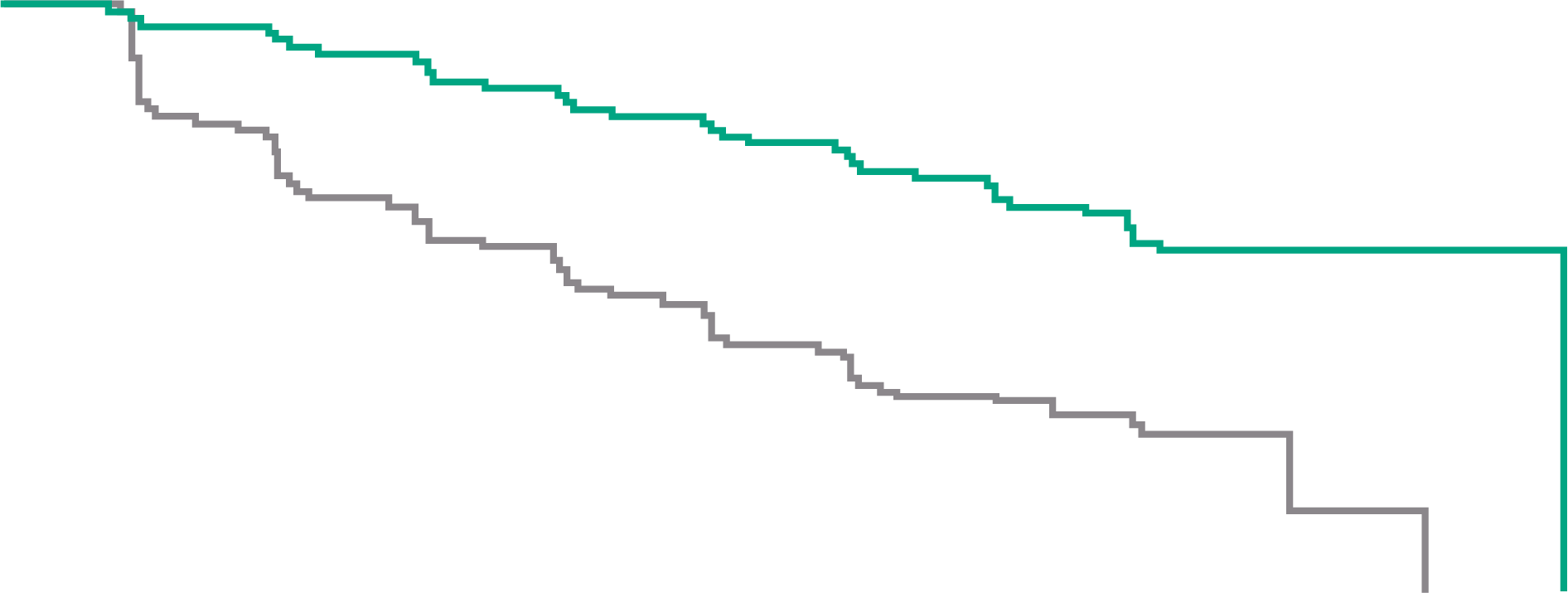 SPARTAN:1
Apalutamide
ARAMIS:3
Darolutamide
PROSPER:2
Enzalutamide
80
60
Patients alive without metastasis (%)
40
20
HR 0.28 (95% CI 0.23-0.35)p<0.001
0
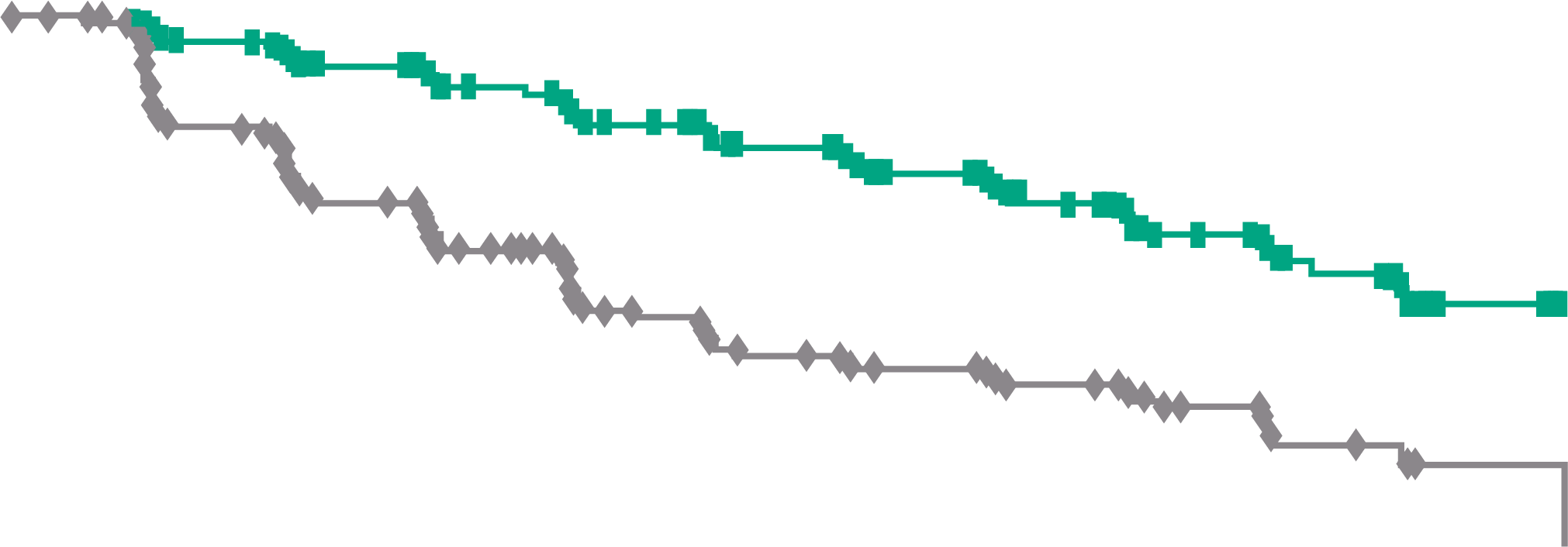 0
4
8
12
16
20
24
28
32
36
40
44
Time since randomisation (months)
No. at risk
ApalutamidePlacebo
806
401
713
291
652
220
514
153
398
91
282
58
180
34
96
13
36
5
16
1
3
0
0
0
100
Enzalutamide
Placebo
90
80
70
60
Patients alive without metastasis (%)
50
40
30
20
HR 0.29 (95% CI 0.24-0.35)p<0.001
10
0
0
3
6
9
12
15
18
21
24
27
30
33
36
39
42
Time (months)
No. at risk
EnzalutamidePlacebo
933
468
865
420
759
296
637
212
528
157
431
105
418
98
328
64
237
49
159
31
87
16
77
11
31
5
4
1
0
0
1.0
Darolutamide
Placebo
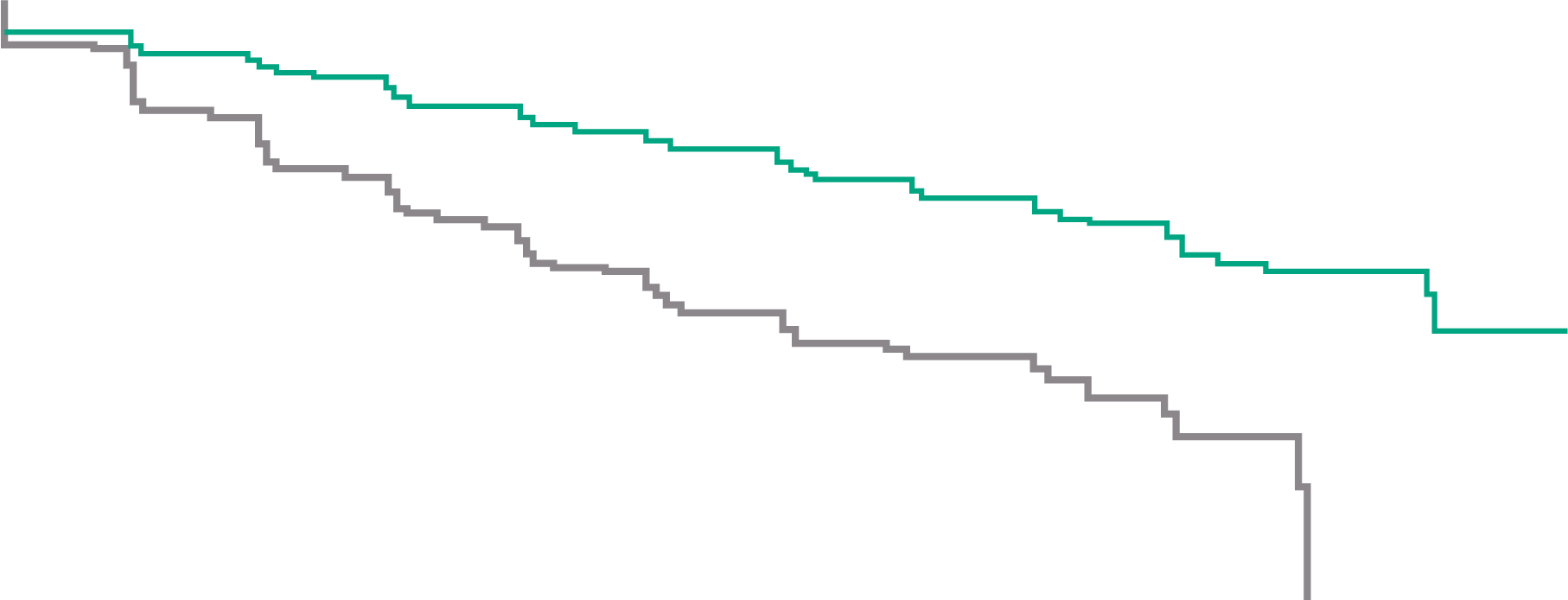 0.9
0.8
0.7
0.6
MFS probability
0.5
0.4
0.3
0.2
HR 0.41 (95% CI 0.34-0.50)p<0.001
0.1
0
0
4
8
12
16
20
24
28
32
36
40
44
48
Time (months)
No. at risk
DarolutamidePlacebo
955
554
817
368
675
275
506
180
377
117
262
75
189
50
116
29
68
12
37
4
18
0
2
0
0
0
APA, apalutamide; CI, confidence interval; DARO, darolutamide; ENZA, enzalutamide; HR, hazard ratio; MFS, metastasis-free survival; No., number; PBO, placebo
1. Smith MR, et al. N Engl J Med. 2018;378:1408-18; 2. Hussain M, et al. N Engl J Med. 2018;378:2465-74; 3. Fizazi K, et al. N Engl J Med. 2019;380:1235-46
7
Secondary Endpoint: Final Overall Survival
100
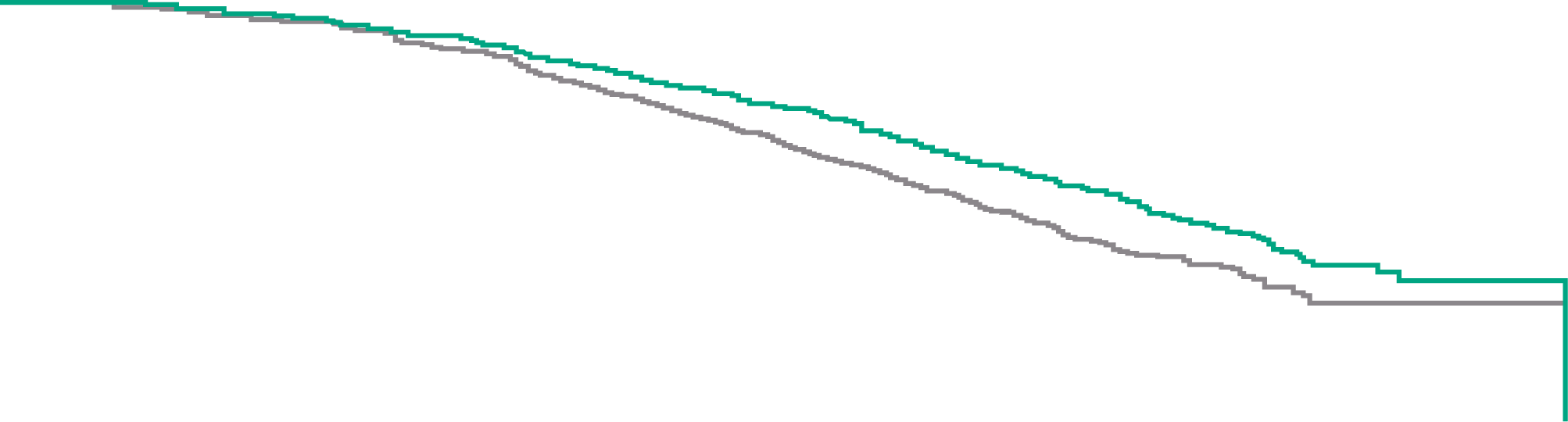 SPARTAN:1
Apalutamide
ARAMIS:3
Darolutamide
PROSPER:2
Enzalutamide
80
Apalutamide Median 73.9 months
60
Patients alive (%)
Placebo Median 59.9 months
40
Apalutamide
Placebo
20
HR for death 0.78 (95% CI 0.64-0.96)p=0.016
0
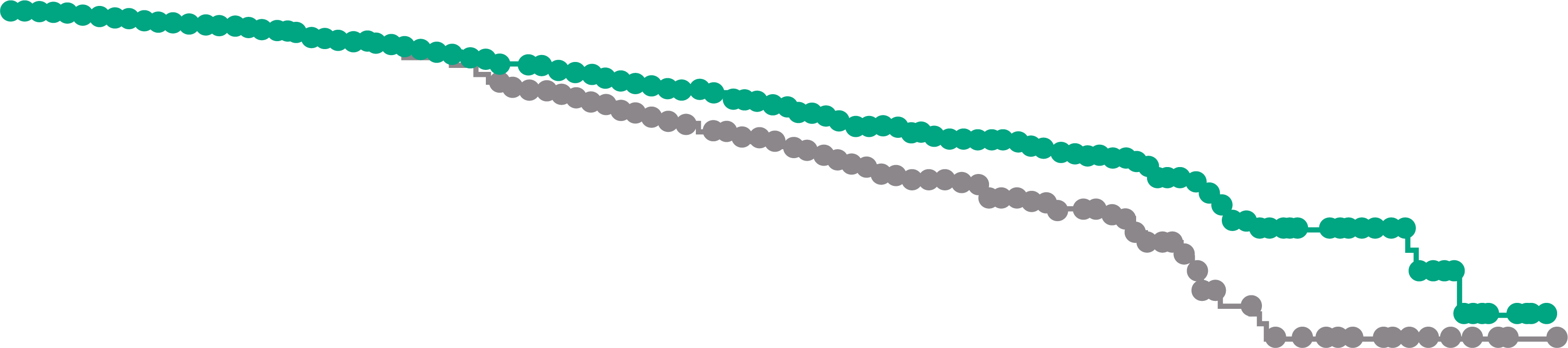 100
Enzalutamide
Placebo
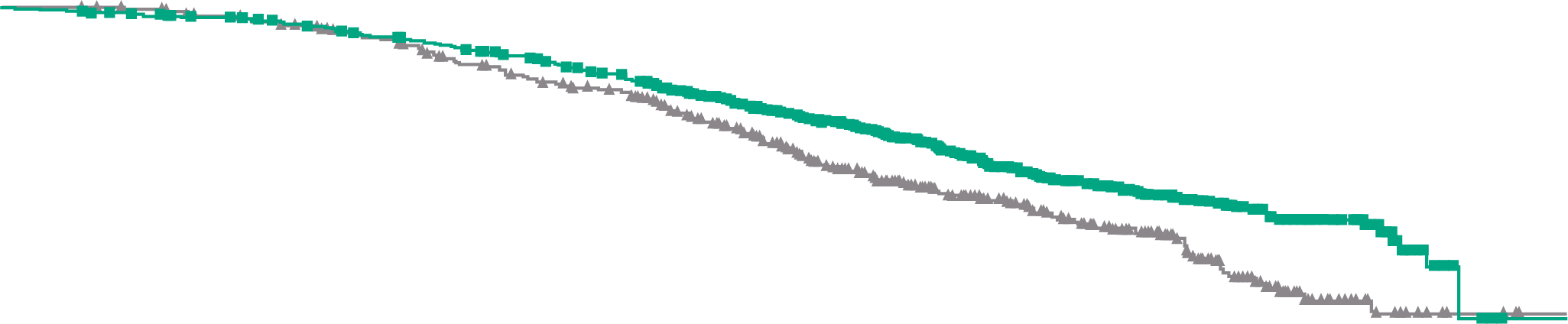 0
4
8
12
16
20
24
28
32
36
40
44
48
52
56
60
64
68
72
76
90
Time since randomisation (months)
No. at risk
ApalutamidePlacebo
80
806
401
791
392
774
385
758
373
739
358
717
339
691
328
658
306
625
286
593
263
558
240
499
204
376
156
269
114
181
82
100
38
47
21
19
6
4
2
0
0
70
60
Patients alive (%)
50
40
30
20
10
0
0
4
8
12
16
20
24
28
32
36
40
44
48
52
56
60
64
68
72
Time (months)
No. at risk
EnzalutamidePlacebo
933
468
926
467
910
459
897
444
874
428
850
404
822
381
782
363
700
321
608274
517
219
424
177
327
140
244
106
169
64
89
30
33
16
4
3
0
0
100
Darolutamide
Placebo
90
80
70
60
Patients alive (%)
50
40
30
20
HR 0.69 (95% CI 0.53-0.88)p=0.003
10
0
0
4
8
12
16
20
24
28
32
36
40
44
48
52
56
60
Time since randomisation (months)
No. at risk
DarolutamidePlacebo
955
554
932
530
908
497
863
460
816
432
771
394
680
333
549
261
425
182
293
130
214
93
129
54
69
28
37
16
12
4
0
0
CI, confidence interval; HR, hazard ratio; ITT, intention to treat; NR, not reached; OS, overall survival
1. Smith MR, et al. Eur Urol. 2021;79:150-8; 2. Sternberg CN, et al. N Engl J Med. 2020;382:2197-206; 3. Fizazi K, et al. N Engl J Med. 2020;383:1040-9
8
Role of the Nurse in Managing Adverse Events
With the availability of new AR-targeted options for nmCRPC, oncology nurses play a crucial role in the decision-making process, educating and supporting patients in managing their prostate cancer, and ensuring that they receive the most appropriate treatment 
Since nmCRPC patients are largely asymptomatic from their disease, maintaining QoL becomes a major objective
Oncology nurses educate patients on potential treatment-emergent adverse events (TEAEs) and their management, and serve as advocates to ensure that patients receive optimal care based on their individual therapeutic requirements
AR, androgen receptor; nmCRPC, non-metastatic castration resistant-prostate cancer; QoL, quality of life
Olivier KM, et al. Int J Urol Nurs. 2021. DOI: 10.1111/ijun.12263
9
SPARTAN:1,2 Apalutamide
ARAMIS:4
Darolutamide
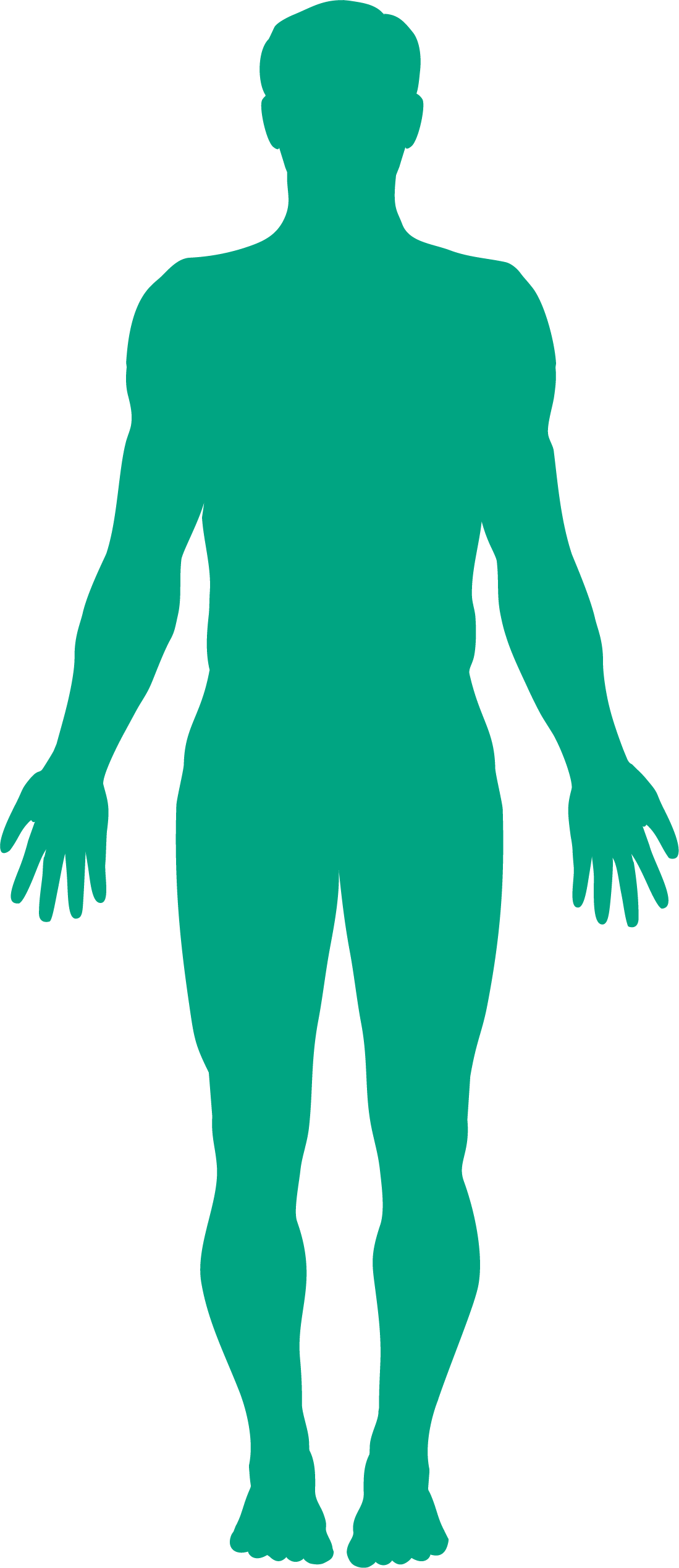 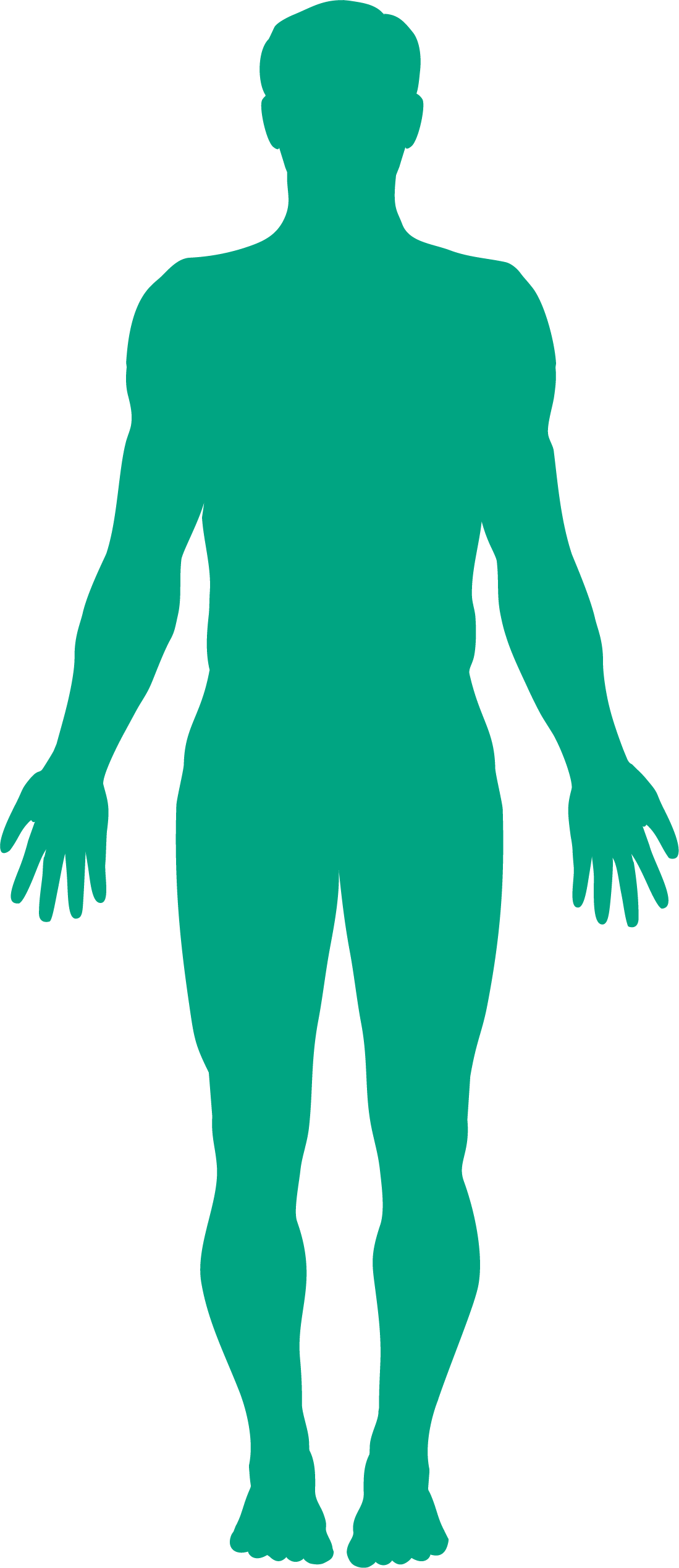 Fatigue
Rash
Asthenic conditionsh
Hot flush
Seizurei
Hypertension
Mental impairment disordersj
Weight decreased
Depressed mood disordersj
Rashk
Bone fracture
Hot flush
Falls
Hypertension
Cardiac arrhythmiasj, l
Patients (%)
Coronary artery disordersj
Heart failurej
PROSPER:3
Enzalutamide
Weight decreased
Bone fracturem
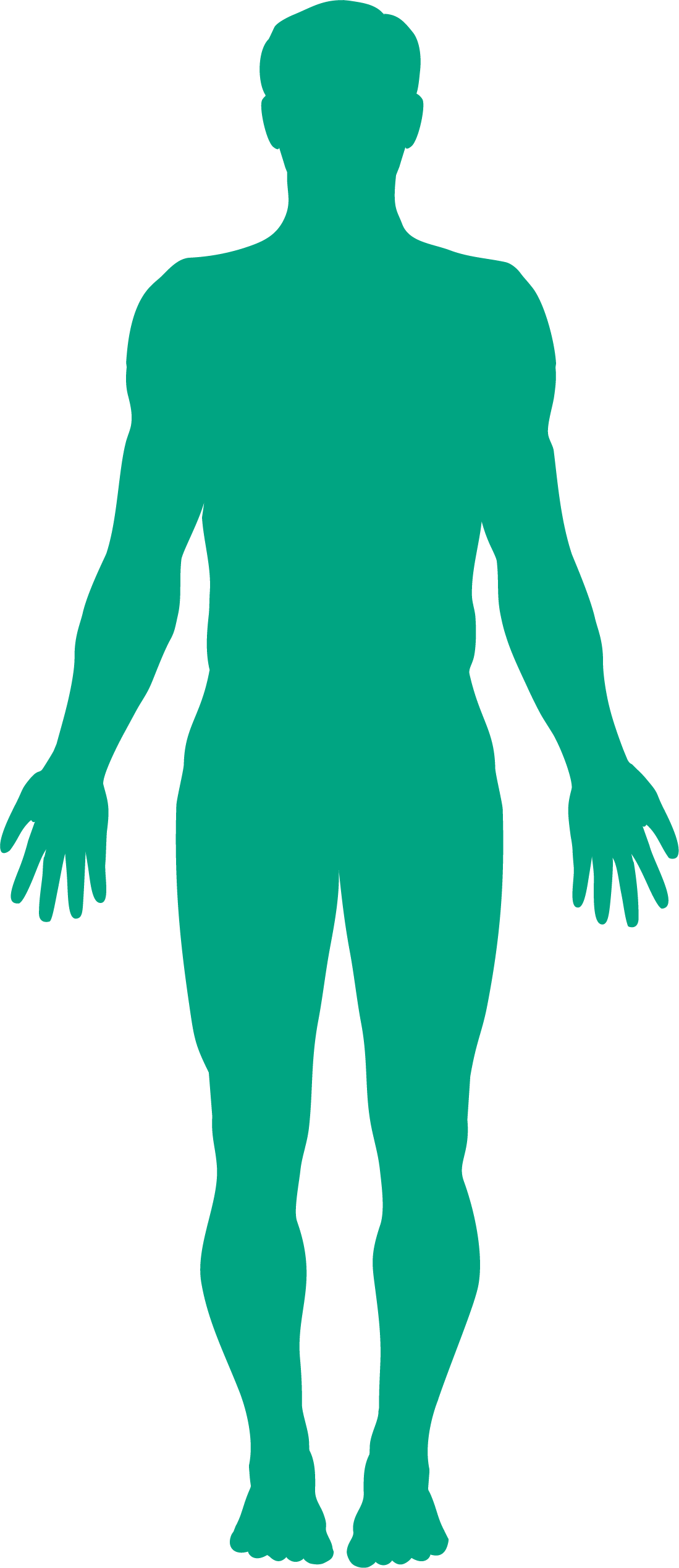 Fatigue
Falls
Asthenic conditions
Seizure
Patients (%)
Mental impairment disordersb
Note: these data do not represent a head-to-head comparison of SPARTAN, PROSPER, and ARAMIS. 
 a Data not reported in final analysis; b Includes disturbances in attention, cognitive disorders, amnesia, Alzheimer's disease, dementia, senile dementia, mental impairment, vascular dementia; c Includes maculopapular rash, generalised rash, macular rash, papular rash, pruritic rash; d Includes hypertensive retinopathy, increased blood pressure, systolic hypertension, hypertensive crisis; e Includes haemorrhagic CNS vascular conditions, ischaemic CNS vascular conditions, cardiac failure; f Includes myocardial infarction, other ischaemic heart disease; g Includes bone and joint injuries; h Combined term comprising of MedDRA terms of asthenic conditions, disturbances in consciousness, decreased strength and energy, malaise, lethargy, and asthenia; i One additional incidence of seizure occurred in the darolutamide group during the open-label period, in a patient with a history of epilepsy; j MedDRA High Level Group term; k MedDRA labelling grouping, including preferred terms of rash, rash macular, rash maculopapular, rash papular, rash pustular; l Although the incidence of the AE of cardiac arrhythmias was higher with darolutamide than with placebo, medical history of cardiac arrhythmia and electrocardiogram abnormalities were both present to a greater extent in the darolutamide group at baseline, as observed at primary analysis; m Combined term comprising MedDRA terms of any fractures and dislocations, limb fractures and dislocations, skull fractures, facial bone fractures and dislocations, spinal fractures and dislocations, thoracic cage fractures and dislocations
Rashc
Hot flush
Hypertensiond
Cardiovascular eventse
Ischaemic heart diseasef
Bone fractureg
Falls
Patients (%)
AE, adverse event; CNS, central nervous system; MedDRA, Medical Dictionary for Regulatory Activities, version 20.0; MI, myocardial infarction
1. Smith MR, et al. N Engl J Med. 2018;378:1408-18; 2. Smith MR, et al. Eur Urol. 2021;79:150-8; 3. Sternberg CN, et al. N Engl J Med. 2020;382:2197-206; 4. Fizazi K, et al. N Engl J Med. 2020;383:1040-9. 
Figure adapted from: Olivier KM, et al. Int J Urol Nurs. 2021. DOI: 10.1111/ijun.12263
10
Managing Treatment-Emergent Adverse Events
Fatigue
Nurses should encourage regular exercise and eating a healthy diet
If severe or unmanageable, nurses should encourage prescribers to modify treatment strategy, including dose interruptions or reductions

Bone health
Evaluate bone health and fracture risk prior to ADT and throughout treatment (dual energy X-ray absorptiometry [DEXA], FRAX® Fracture Risk Assessment Tool) 
Vitamin D and calcium supplementation and, where applicable, bisphosphonate or denosumab 
Nurses should encourage weight-bearing exercise and implementation of lifestyle changes to prevent falls
ADT, androgen deprivation therapy
Olivier KM, et al. Int J Urol Nurs. 2021. DOI: 10.1111/ijun.12263
11
Managing Treatment-Emergent Adverse Events
Cognitive impairment
Screen for cognitive function at baseline and periodically throughout treatment 
Nurses should elicit observations of cognitive changes from caregivers or responsible family members

Rash
Nurses should educate patients on the risk of developing rash 
If rash is detected on physical examination, nurses should encourage prescribers to consider management with oral antihistamines and/or systemic corticosteroids (for Grade 3 or 4 rash) in addition to topical corticosteroids or dose interruption 
Early intervention may lessen severity and recurrence of rash, and may prevent dose interruptions
Olivier KM, et al. Int J Urol Nurs. 2021. DOI: 10.1111/ijun.12263
12
Managing Treatment-Emergent Adverse Events
Metabolic changes
Monitor fasting glucose and liver function at baseline and throughout treatment
Nurses should educate patients on regular exercise and dietary modifications

Cardiovascular AEs
Monitor at baseline and throughout treatment
Nurses should educate patients on a heart-healthy diet 
Nurses should educate patients on how to recognise, control, and prevent hypertension, deep vein thrombosis (DVT), and pulmonary embolism
AE, adverse event
Olivier KM, et al. Int J Urol Nurs. 2021. DOI: 10.1111/ijun.12263
13
Managing Treatment-Emergent Adverse Events
Hot flushes 
Consider venlafaxine, gabapentin, or medroxyprogesterone acetate

Sexual health 
Nurses can foster open communication between patients and their partners, and provide counselling on pharmacological and non-pharmacological options to reduce the burden of erectile dysfunction
Olivier KM, et al. Int J Urol Nurs. 2021. DOI: 10.1111/ijun.12263
14
In Summary
The treatment landscape in nmCRPC is evolving rapidly given the recent approvals of the three next-generation AR inhibitors 
While no head-to-head comparisons of apalutamide, enzalutamide, and darolutamide have been conducted to date, all three have demonstrated comparable efficacy and maintained QoL in the SPARTAN, PROSPER, and ARAMIS trials, with differing AE profiles
Balancing treatment efficacy against the potential risk of TEAEs is an important clinical consideration in nmCRPC, since the incidence of cancer-related symptoms is low and pretreatment QoL scores are relatively high in this patient population
Oncology nurses can make a major contribution to successful therapeutic outcomes by educating patients with nmCRPC on their disease and available therapeutic options, recognising and managing specific TEAEs, and modifying treatment decisions accordingly
AE, adverse event; AR, androgen receptor; nmCRPC, non-metastatic castration resistant-prostate cancer; TEAE, treatment emergent adverse event; QoL, quality of life
1. Smith MR, et al. Eur Urol. 2021;79:150-8; 2. Sternberg CN, et al. N Engl J Med. 2020;382:2197-206; 3. Fizazi K, et al. N Engl J Med. 2020;383:1040-9; 4. Olivier KM, et al. Int J Urol Nurs. 2021. DOI: 10.1111/ijun.12263
15
REACH GU NURSES CONNECT VIA TWITTER, LINKEDIN, VIMEO & EMAILOR VISIT THE GROUP’S WEBSITEhttps://gunursesconnect.info/
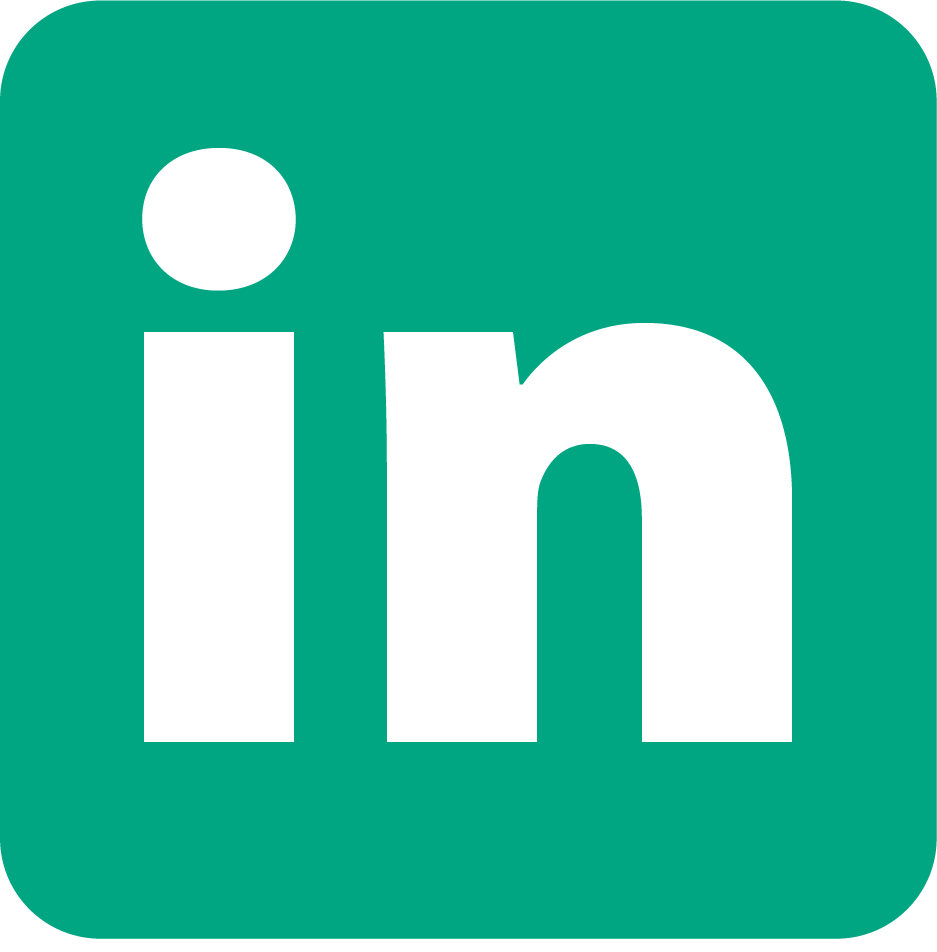 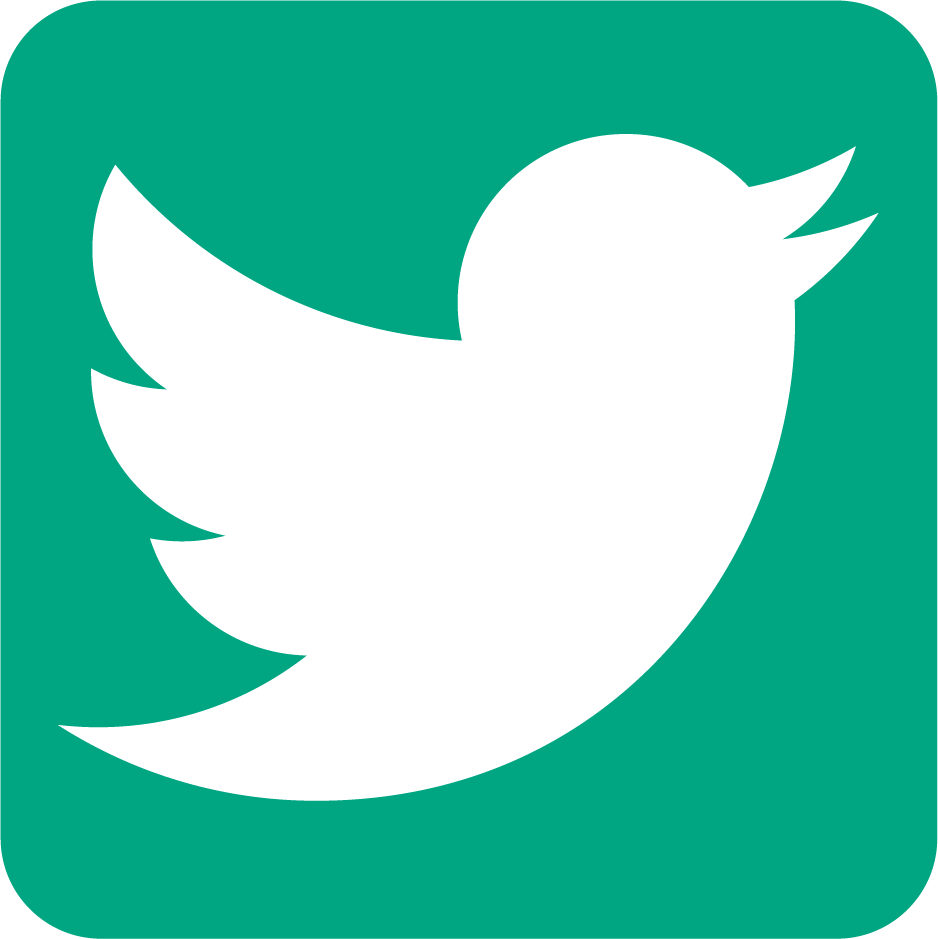 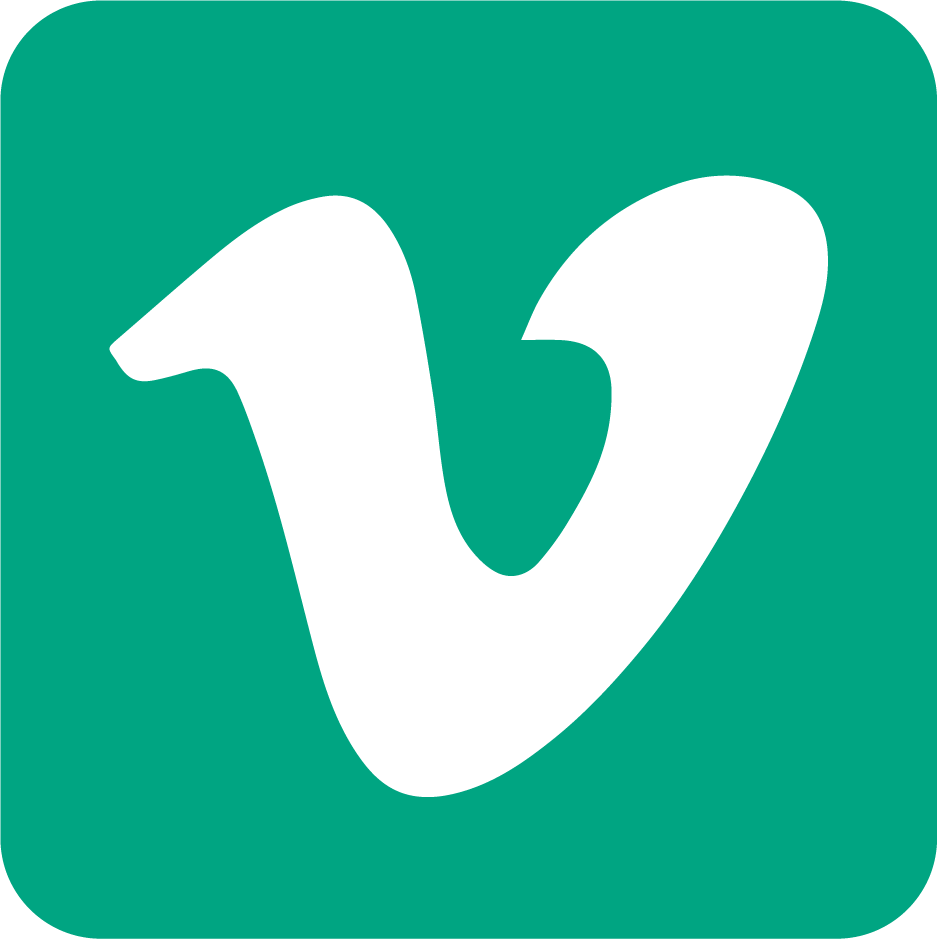 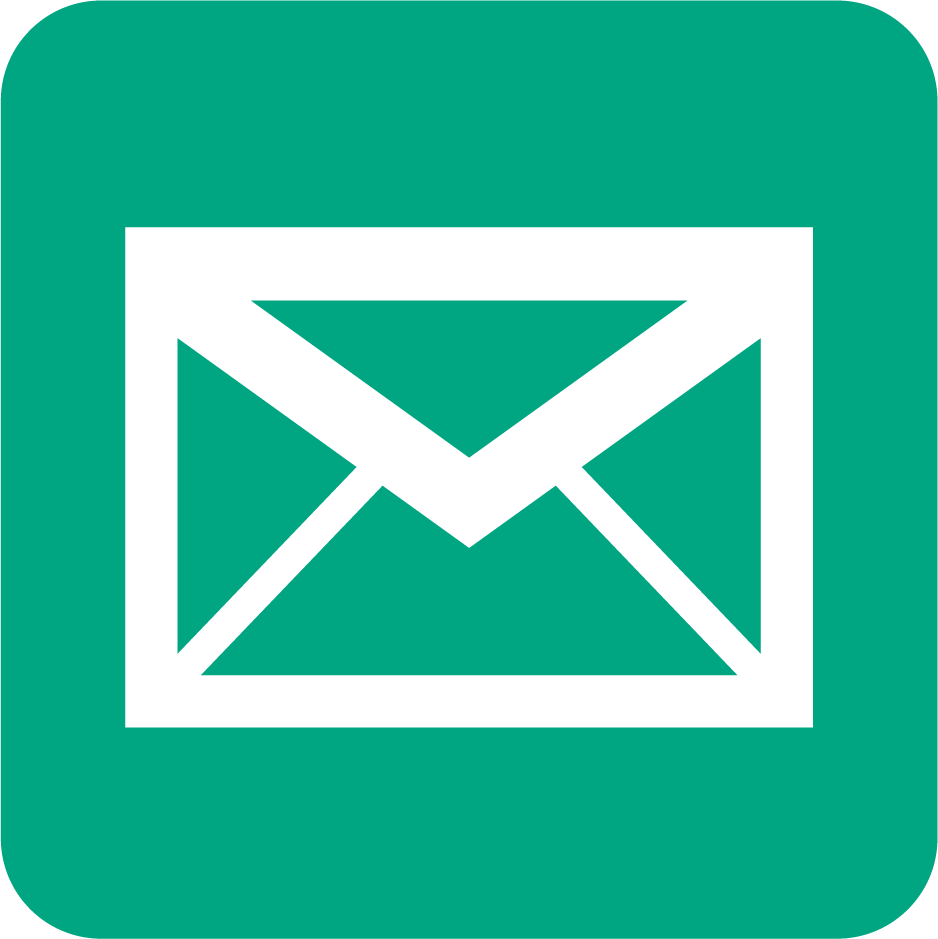 Follow us on Twitter @gunursesconnect
Watch us on theVimeo ChannelGUNURSES CONNECT
Emailsam.brightwell@cor2ed.com
Follow the GUNURSESCOR2ED
Group on LinkedIn
16